Procedura zaliczenia praktyk zawodowych na kierunkach Zarządzanie, Logistyka oraz Finanse i Rachunkowość
Dr Jerzy Zamojski

Kielce 2017/2018
Ubezpieczenie od Odpowiedzialności Cywilnej i Następstw Nieszczęśliwych Wypadków (OC i NNW)
Podczas praktyk student ma obowiązek ubezpieczyć się na koszt własny od następstw nieszczęśliwych wypadków (NNW) i odpowiedzialności cywilnej (OC). Bez wykupionego ubezpieczenia nie otrzyma podpisanych porozumień, a więc nie zaliczy praktyk.

Najlepiej więc ubezpiecz się od razu na cały rok (OC+NNW) w Samorządzie Studenckim – wówczas termin odbycia praktyk nie będzie miał znaczenia.
Poszukaj firmy, w której chcesz odbyć praktykę.
Poszukaj firmy, w której chcesz odbywać praktykę (zgodnej z profilem studiów – patrz instrukcja praktyk) i złóż w niej podanie o przyjęcie na praktykę. Druk podania znajdziesz na podstronie internetowej Wydziału odnoszącej się do praktyk studenckich).  

Zaakceptowane przez przedstawiciela firmy podanie dostarcz Instytutowemu Opiekunowi Praktyk.
Wzór podania – Załącznik nr 9
Porozumienia w sprawie praktyk zawodowych (szt. 2!)Harmonogram praktyk
Pobierz ze strony internetowej Praktyk Studenckich (zakładka na stronie WZiA) druk porozumienia. Wypełnij dwa porozumienia dokładnie tak samo (mają być jednobrzmiące!) i daj do podpisu w firmie, która zgodziła się przyjąć Cię na praktykę. Możesz to zrobić w tym samym czasie gdy będziesz składał(a) podanie. 
Firma, w której będziesz odbywać praktykę musi przedstawić harmonogram praktyki, w którym należy uwzględnić wymogi związane ze specjalnością na której studiujesz. Harmonogram ten podlega akceptacji przez Instytutowego Opiekuna Praktyk. Jeśli zostanie odrzucony, to będziesz musiał(a) poszukać innego miejsca odbycia praktyki i z nowym zestawem dokumentów ponownie poddać się procedurze weryfikacyjnej. 
Dostarcz oba podpisane przez przedstawiciela firmy porozumienia Instytutowemu Opiekunowi Praktyk.
Wzór porozumienia – Załącznik nr 2
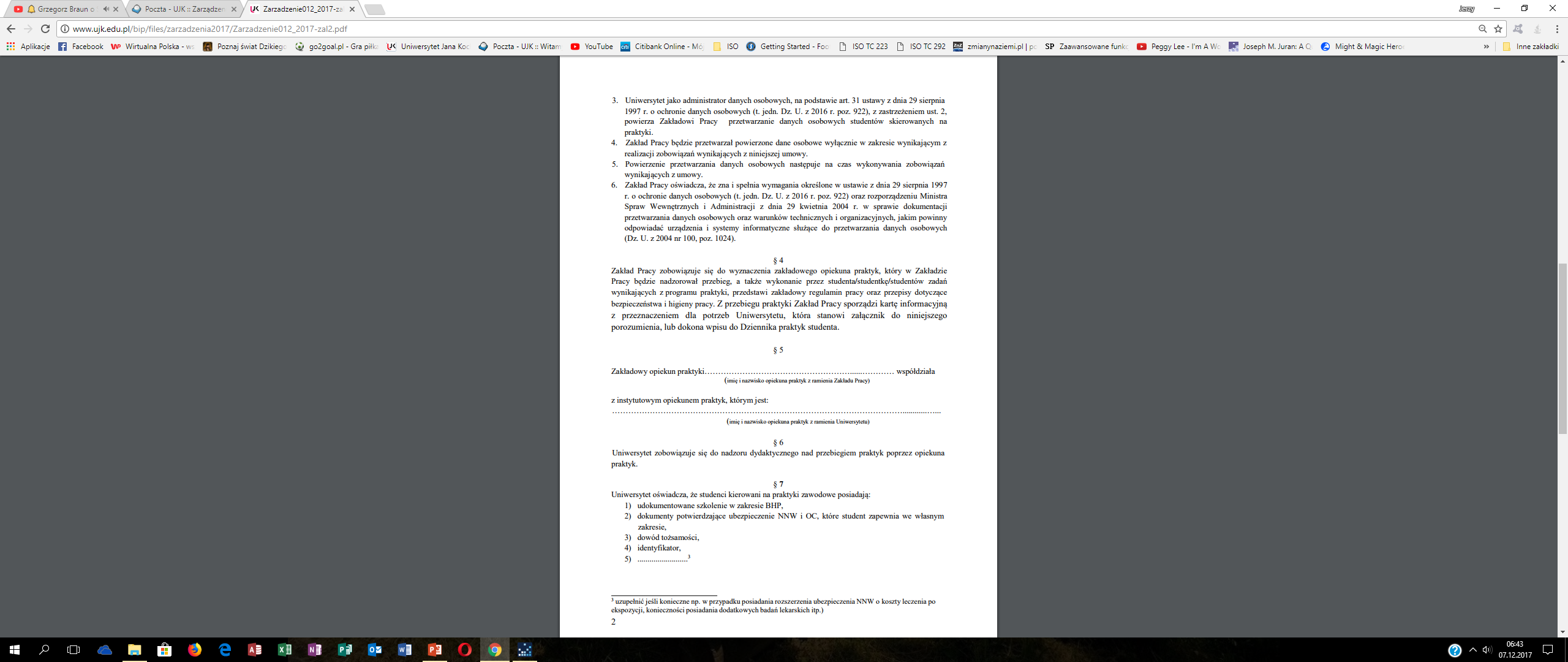 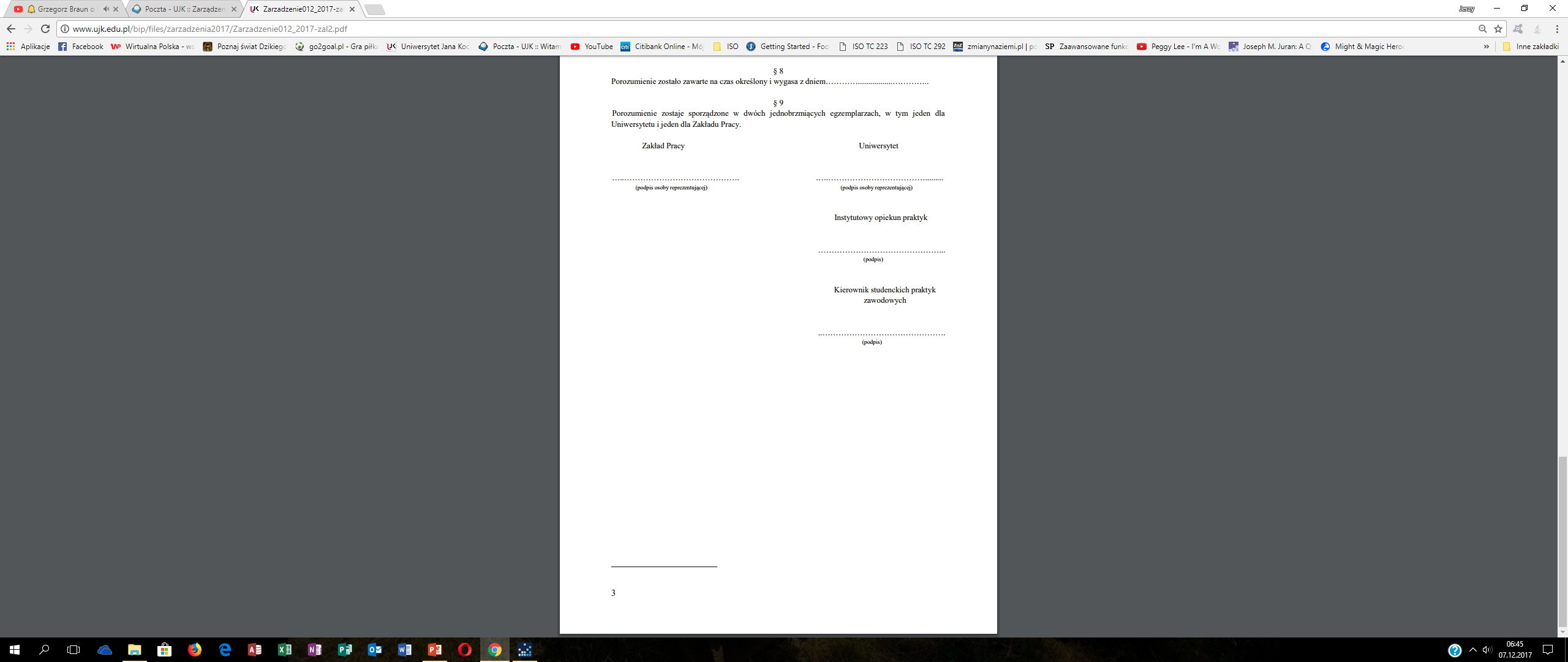 Porozumienia w sprawie praktyk zawodowych (szt. 2!)Harmonogram praktyk
UWAGA! 
Wystrzegaj się wszelkich skreśleń, poprawek, tipeksowań itd. Itp. Porozumienia mogą być wówczas odrzucone przez Dział Praktyk Studenckich i będziesz musiał(a) ponownie złożyć podpisane porozumienia. 

Nie wolno kserować porozumień – to mają być dwa oryginały!!!
Porozumienia w sprawie praktyk zawodowych (szt. 2!)Harmonogram praktyk
UWAGA! 
Do porozumienia dołączany jest ramowy program praktyk dla danego kierunku. Stąd na stronie www.ujk.edu.pl/wpaiz (w zakładce Studenci/Praktyki studenckie/Praktyki studenckie w IZ)  znajdują się dwa pliki porozumień do pobrania – osobno dla każdego kierunku studiów. Różnią się ramowym programem praktyk
Gdzie znaleźć wszystkie dokumenty?
Harmonogram praktyk
Harmonogram może wskazywać tylko następstwo, kolejność czynności, może być uzupełniony o przewidywany (bądź oczekiwany) czas trwania, może też zawierać wymagane (lub wyliczone) terminy (data, godzina) początku i końca czynności.
Źródło: Wikipedia

Liczne wzory harmonogramów znajdują się w Internecie. Można więc pobrać i wydrukować kilka z nich, a następnie podpowiedzieć przedstawicielowi firmy jego wygląd.
Harmonogram praktyk
Generalnie chodzi o to, byście Państwo dostarczyli zbiór czynności, które będziecie wykonywać na praktykach, wraz z podaniem przybliżonego czasu ich wykonywania. 
Czas ,może być wyrażany w godzinach lub dniach pracy praktykanta. Powinien w sumie dawać tyle, ile wynosi łączny czas Waszych praktyk, czyli: 120 lub 160 godzin, albo 15 lub 20 dni roboczych.
Harmonogram trzeba dostarczyć najdalej w dniu odebrania podpisanych porozumień o odbyciu praktyk.
Harmonogram praktyk - przykłady
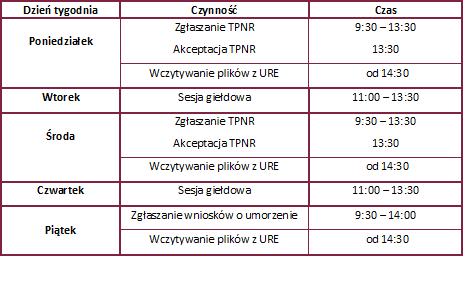 Harmonogram praktyk - przykłady
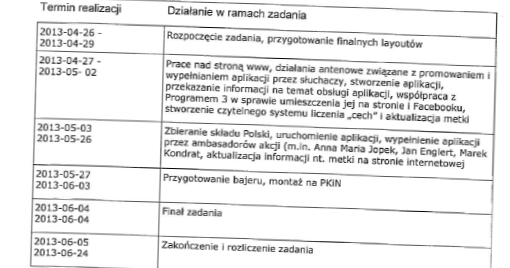 Teraz trzeba poczekaćZnacznie krócej niż kiedyś!
Od zeszłego roku akademickiego porozumień o odbyciu praktyk nie podpisuje Rektor ani Kwestor. W ich miejsce składa podpis Dziekan. Oznacza to znaczące skrócenie czasu oczekiwania na podpisanie porozumień (z 2 miesięcy szacunkowo do nie więcej niż 2 tygodni!).
Oznacza to, że nie ma już żadnego uzasadnienia w pójściu na praktykę bez podpisanych porozumień. Jeśli to Państwo zrobicie to ryzykujecie obniżenie oceny z praktyk, lub nawet ich nierozliczenie przez Instytutowego Opiekuna Praktyk (oznacza konieczność powtórzenie praktyk!)
Teraz trzeba poczekaćZnacznie krócej niż kiedyś!
Dokumenty przyjęte, podpisane i zaksięgowane przez Instytutowego Opiekuna Praktyk trafiają do Działu Praktyk Studenckich (Rektorat), gdzie są aprobowane pod względem formalnym, a Wasze dane wprowadzane do systemu. Następnie wracają na Wydział, gdzie trafiają do podpisu Pana Dziekana. Po podpisaniu są gotowe do odbioru u Instytutowego Opiekuna Praktyk. 
UWAGA! Dział Praktyk Studenckich nie przyjmuje dokumentów między 1 lipca a 1 września, więc musicie dostarczyć dokumenty wcześniej. Najlepiej do końca maja.
Odbierz podpisane porozumienie od Instytutowego Opiekuna Praktyk
Po otrzymaniu informacji, że Twoje porozumienie jest już do odbioru u Instytutowego Opiekuna Praktyk spotkaj się z nim i odbierz egzemplarz, który dostarczysz firmie, w której będziesz odbywał/a praktykę. 
UWAGA!!! Jeśli nadal się nie ubezpieczyłeś/ubezpieczyłaś to teraz już musisz to zrobić. Bez okazania Instytutowemu Opiekunowi Praktyk owych ubezpieczeń nie otrzymasz porozumienia i nie będziesz mógł/mogła odbyć praktyki zawodowej. Czytaj – nie zaliczysz roku! Czas, na który masz wykupione ubezpieczenie OC i NNW musi pokrywać się z planowanym terminem odbycia praktyk!  
Jeśli faktyczny czas realizacji praktyki zawodowej nie będzie się zawierał w terminie planowanym to musisz wykupić nowe ubezpieczenie na ten nowy czas, czyli narazisz się na dodatkowe koszta. Instytutowy Opiekun Praktyk sprawdzi to przy zaliczeniu praktyk, więc miej przy sobie stosowne zaświadczenia ubezpieczeniowe. Pamiętaj, że wykupienie OC i NNW w Samorządzie Studenckim na cały rok – rozwiązuje ten problem.
Praktyka zawodowa
Teraz możesz już odbyć praktykę zawodową zgodnie z Regulaminem Praktyk i Instrukcją właściwą dla Twojego kierunku studiów. Pamiętaj, że praktykę musisz zakończyć najpóźniej 15 września.
Rozliczenie praktyki zawodowej
Po zakończeniu praktyki zawodowej pobierz z firmy, w której odbywałeś/aś praktykę, wypełnione przez Zakładowego Opiekuna Praktyk, zaświadczenie i ocenę z praktyk. (Dwa druki do pobrania na stronie) Pamiętaj, żeby opis słowny tego co robiłeś/aś na praktyce był zgodny z harmonogramem! Dostarcz oba dokumenty Instytutowemu Opiekunowi Praktyk najpóźniej do 22 września.
UWAGA!!! Miej przy sobie zaświadczenia o posiadanym ubezpieczeniu NNW i OC na czas praktyk studenckich, bo Instytutowy Opiekun Praktyk może zażądać ich okazania. Jeśli ich nie będziesz posiadać, to nie rozliczy Ci praktyki.
Druczki do wypełnienia przez przedsiębiorstwo po praktyce – Załącznik 13 i Załącznik 14
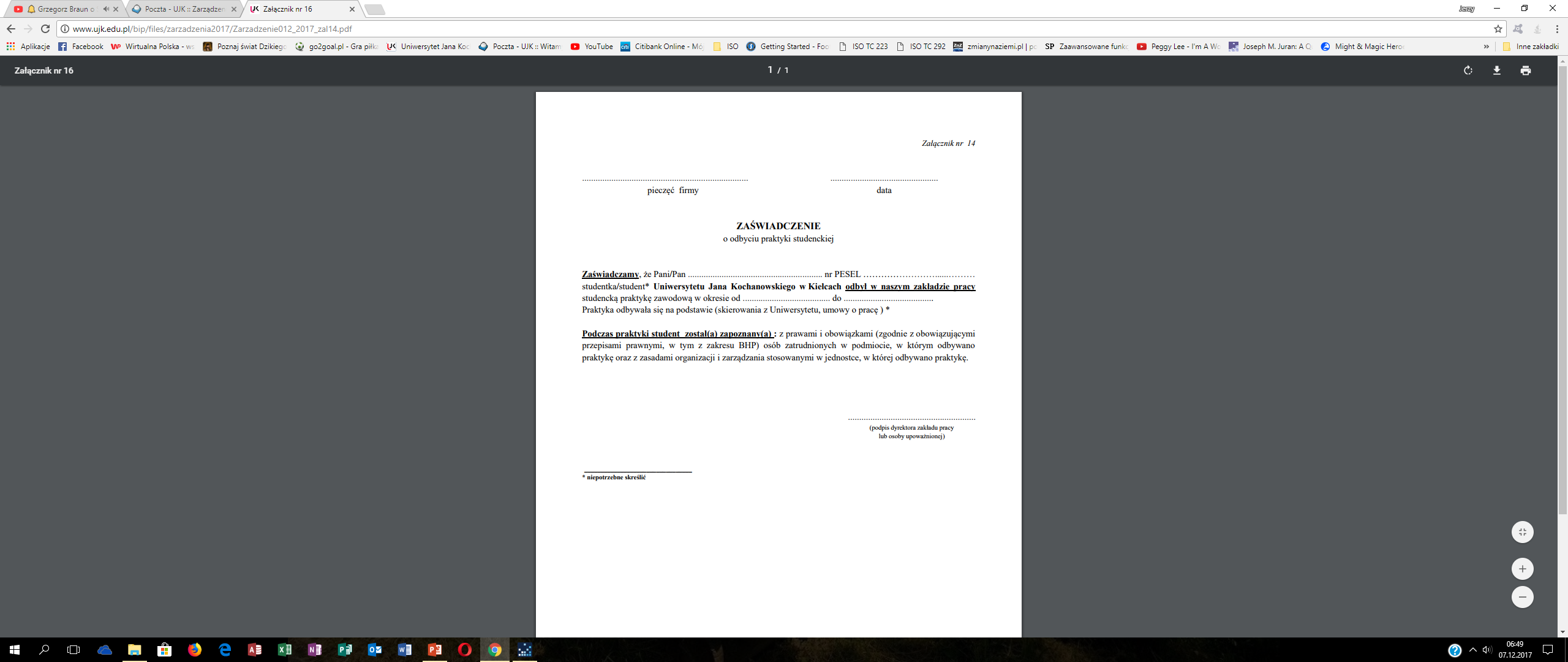 Zaliczenie praktyki zawodowej
Instytutowy Opiekun Praktyk dokona stosownych wpisów w Twoim indeksie. Jeśli Twój indeks jest w Dziekanacie to stanie się to bez Twojego udziału. Jeśli go tam nie ma, to pamiętaj aby przedłożyć go Instytutowemu Opiekunowi Praktyk najlepiej już przy rozliczeniu praktyki zawodowej. Otrzymasz wówczas stosowne wpisy.
Rozliczenie praktyk
UWAGA! 
Jeśli dostarczycie Państwo dokumenty z praktyk po 15 października to Instytutowy Opiekun Praktyk może obniżyć Państwu ocenę wystawioną przez Zakładowego Opiekuna Praktyk.
Odbycie praktyki w terminie nieregulaminowym(czytaj – innym niż początek czerwca do 15 września)
Praktykę można rozpocząć najwcześniej od 1 lutego (semestr 4).
Jeśli z jakichś powodów chcesz odbyć praktykę zawodową przed czerwcem lub po 15 września, to pamiętaj, że musisz złożyć stosowne podanie o odbycie praktyk w terminie nieregulaminowym. 
Podanie adresujesz do Pani Prodziekan ds. Studenckich Joanny Grzeli, ale składasz je u Instytutowego Opiekuna Praktyk. 
UWAGA!!! Pamiętaj o odpowiednio wcześniejszym dostarczeniu porozumień i harmonogramu praktyk z uwzględnieniem czasu potrzebnego na obieg dokumentów.
Zaliczenie praktyk na podstawie odbywanej pracy zawodowej lub stażu.
Jeśli pracujesz lub jesteś na stażu (zgodnym z profilem praktyki zawodowej – patrz instrukcja praktyk dla Twojej specjalności), to możesz  ubiegać się o zaliczenie praktyki na podstawie wykonywanej pracy zawodowej (czyli bez jej odbycia). Pamiętaj jednak, że praca ta musi być wykonywana minimum przez miesiąc w terminie od 1 lutego do 15 września. Podanie możesz złożyć dopiero po przepracowaniu minimum miesiąca. Nie wykupuj wówczas OC i NNW!
Z zakładu pracy musisz dostarczyć trzy dokumenty:
Informację potwierdzającą przepracowanie minimum miesiąca po 1 lutego roku, w którym odbywasz praktykę.
Informację o twych obowiązkach na stanowisku pracy (celem weryfikacji zgodności ze specjalnością)
Ocenę zwierzchnika z podaniem oceny! Ta ocena trafi do Twojego indeksu. 
UWAGA!!! Praktyki odbywane w ramach innych kierunków studiów, lub w szkole średniej nie są podstawą do zaliczenia praktyki zawodowej na kierunku Zarządzanie/Logistyka!
Praktyka odbyta na I stopniu kierunku Zarządzanie/Logistyka nie może być podstawą do zaliczenia praktyki zawodowej na II stopniu kierunku Zarządzanie!
Zaliczenie praktyk na podstawie odbywanej pracy zawodowej lub stażu. Załączniki 15 i 16
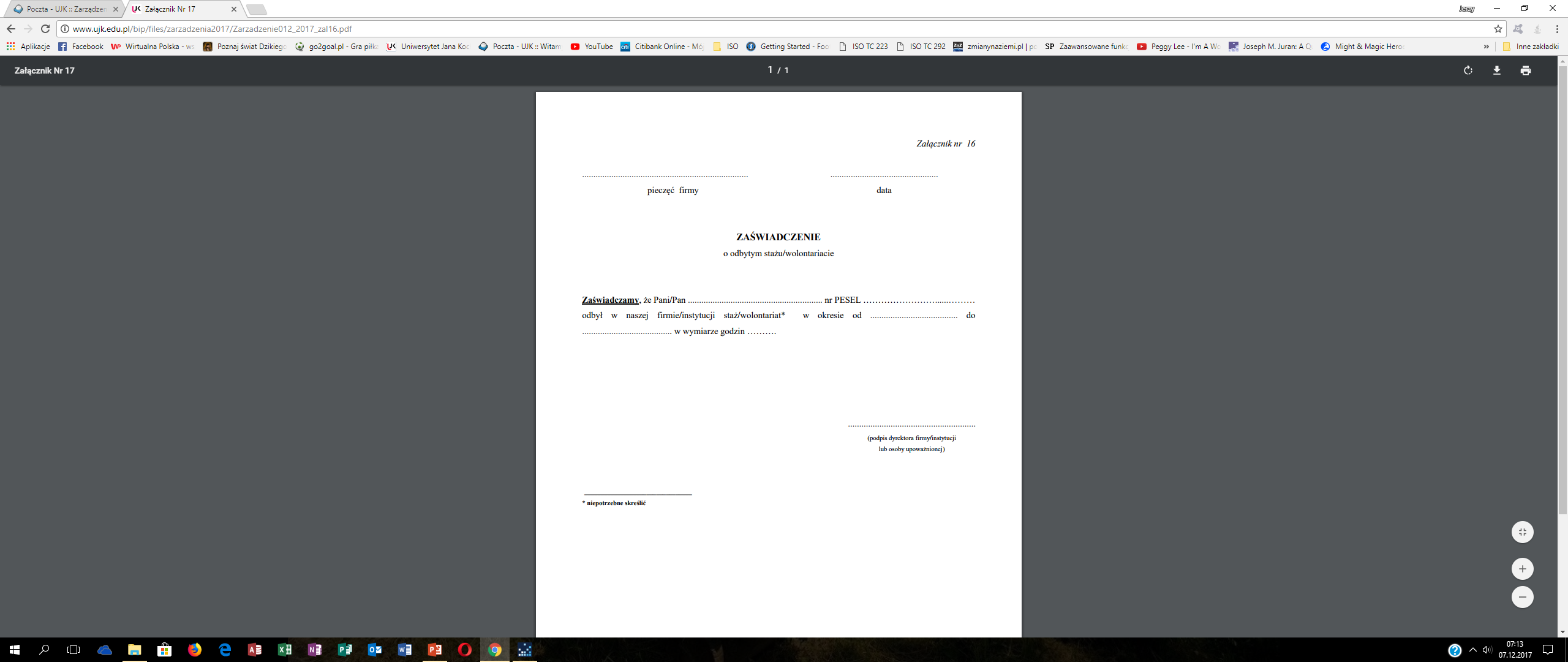 Osoby prowadzące własną działalność gospodarczą
Jeśli prowadzisz własną działalność gospodarczą, to musisz poświadczyć że odbywała się ona przynajmniej przez miesiąc po 1 lutego roku, w którym odbywasz praktykę.  Otrzymasz z klucza ocenę bardzo dobrą do indeksu. Oczywiście i tym razem nie jest nam do niczego potrzebne Twoje OC i NNW więc nie musisz go wykupywać!
Praktyki poza granicami Polski
Macie Państwo prawo odbyć praktyki poza granicami Polski.
Procedury są podobne do tych dla praktyk krajowych.
Najważniejsza różnica to konieczność podpisania porozumień w dwóch językach (Załącznik 4, a nie załącznik 2, jak w przypadku praktyk w Polsce). Należy wypełnić 2 porozumienia po polsku i 2 porozumienia w języku (ukraińskim, angielskim lub niemieckim).
Oczywiście wszystkie zaświadczenia o odbyciu praktyk muszą być w języku polskim, lub przetłumaczone przez tłumacza przysięgłego – na koszt studenta.
Ubezpieczenia trzeba wykupić w kraju odbywania praktyk, by tam obowiązywały, a nie w Polsce.
Praktyki poza granicami Polski. Załącznik 4 wersja polska
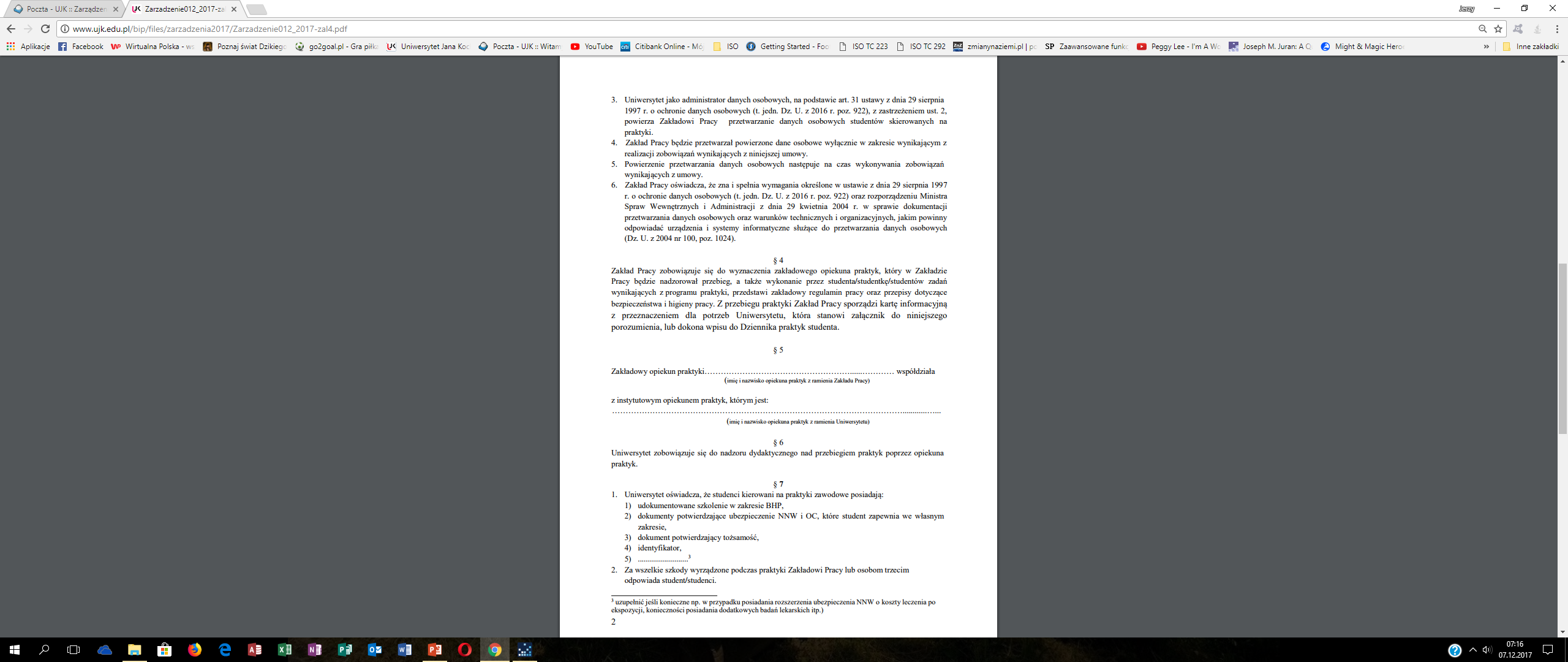 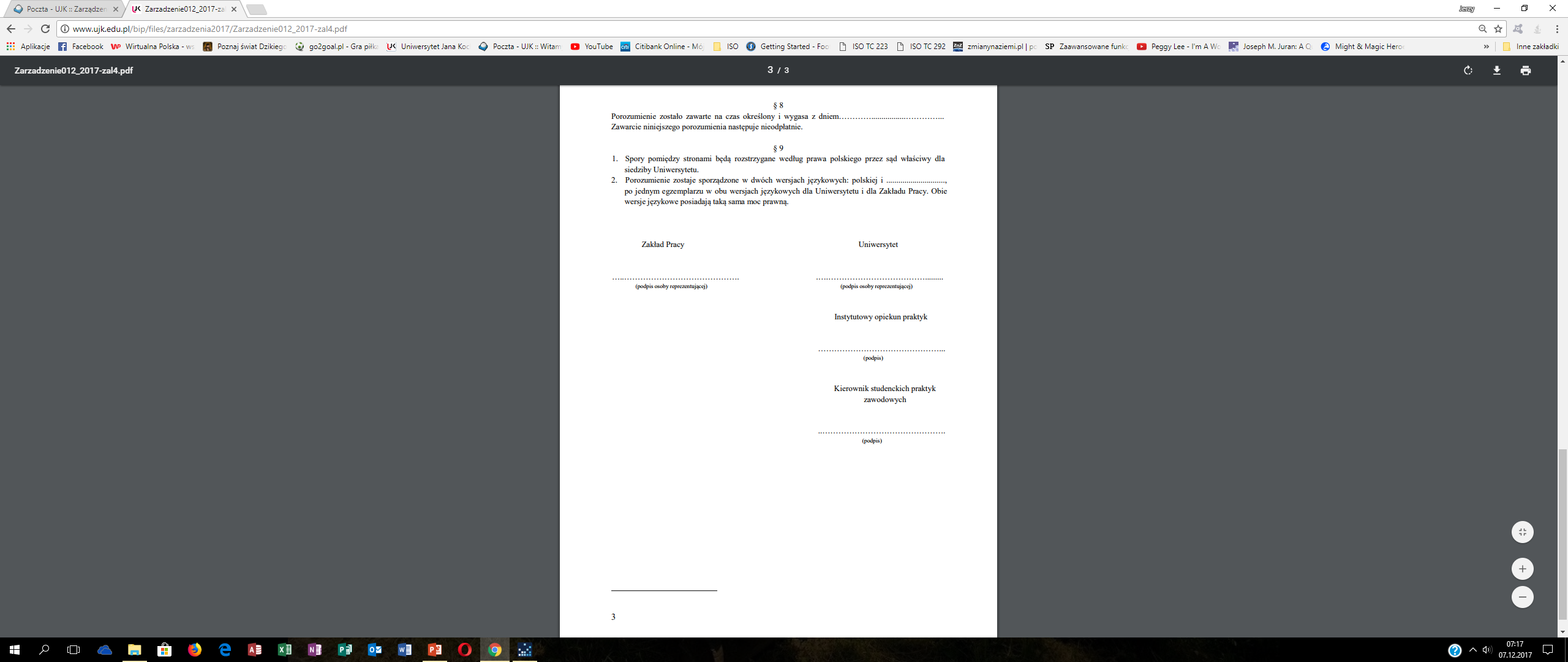 Praktyki poza granicami Polski. Załącznik 4 wersja ukraińska
Jak czegoś nadal nie wiesz, to pytaj!
Pamiętaj, że we wszystkich wątpliwych kwestiach możesz zapytać Instytutowego Opiekuna Praktyk. Dokonać tego możesz osobiście, lub e-mailem. Udzieli Ci on stosownej pomocy.
Jeśli Opiekun jest mało dostępny dla studentów to zawiadom o tym wicedyrektora ds. dydaktycznych dr Izabelę Konieczną.
Dziękuję za uwagę

Mój mail do Waszej dyspozycji:

jzamojski@ujk.edu.pl